BME TTKEmelt FizikaÉrettségi felkészítő 2022.
IX. Alkalom
Elektron, magfizika
Andorfi István
BME Fizika BSc
Elméleti Bevezető
Elektronok
Periódusos rendszer
Atommag
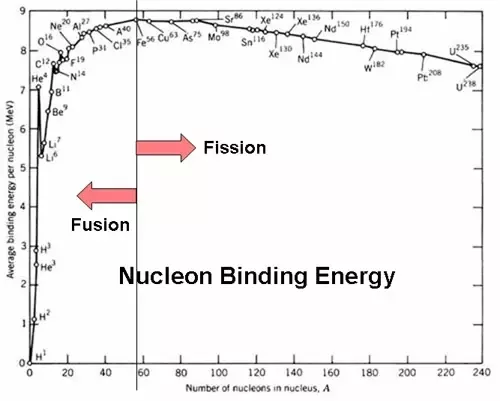 Magátalakulások
Radioaktív bomlástörvény
Dózisfogalmak